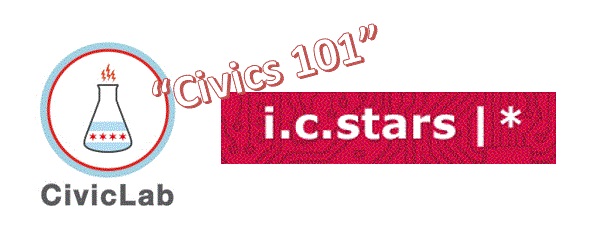 Cycle 52
“Civics 101”Class #1
Tom TresserFebruary 23, 2023 - Zoom
[Speaker Notes: Music = “Glory” by John Legend - https://www.youtube.com/watch?v=HUZOKvYcx_o - Suggested by Demetri.]
Tom Tresser
www.tresser.com
www.civiclab.us
www.wearenotbroke.org
www.tifreports.com
www.chicagocivics.org 

tom@tresser.com
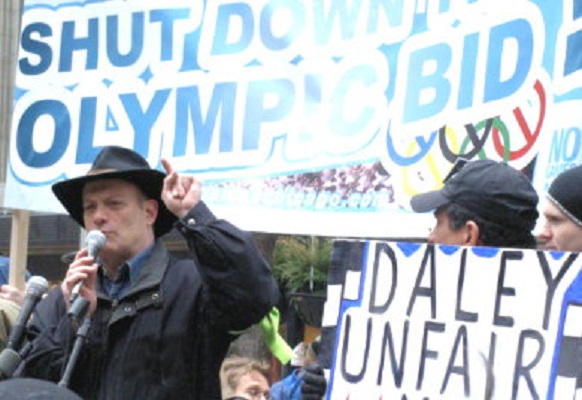 [Speaker Notes: Intro survey-> https://www.surveymonkey.com/r/C52-Intro]
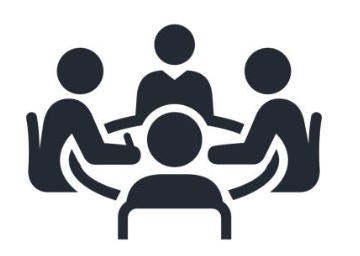 Why do civics?
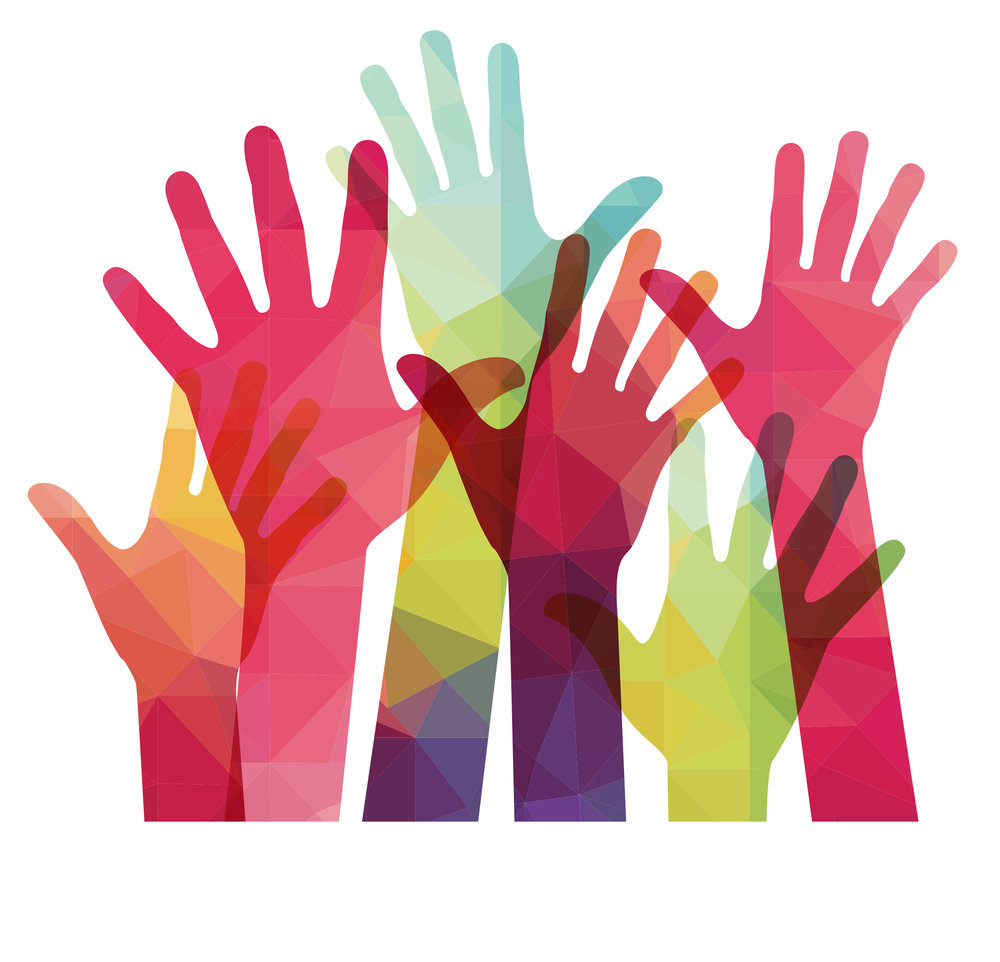 www.tinyurl.com/C101-Why-Do-Civics
[Speaker Notes: Small groups – 4/5 each – 10 minutes. Please make sure one person keeps notes on Google Doc at www.tinyurl.com/C101-Why-Do-Civics.
One person to report back.]
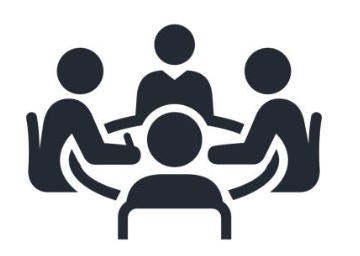 Why do civics?
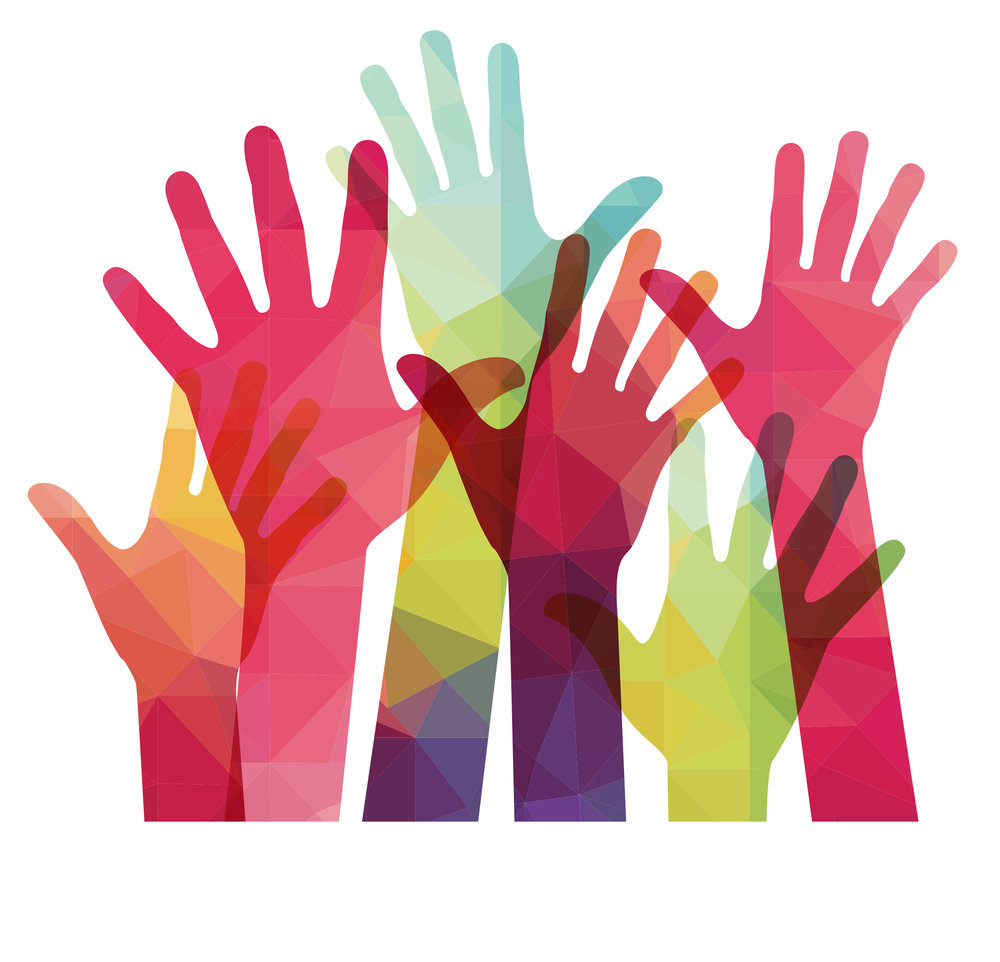 Report Back
www.tinyurl.com/C101-Why-Do-Civics
[Speaker Notes: Report back – 2 minutes per group -> www.tinyurl.com/C101-Why-Do-Civics]
What is civic engagement?
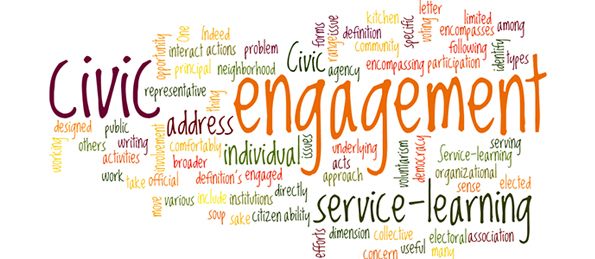 What is civic engagement?
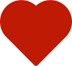 Domain 1 – Civic Heart – What is your disposition?

Domain 2 – Civic Brain - What stuff should you know?


 Domain 3 – Civic Muscle - What should be able to do?
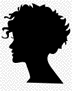 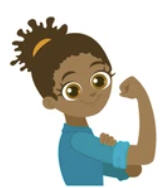 [Speaker Notes: Now we are ready to talk about how to DO civics.]
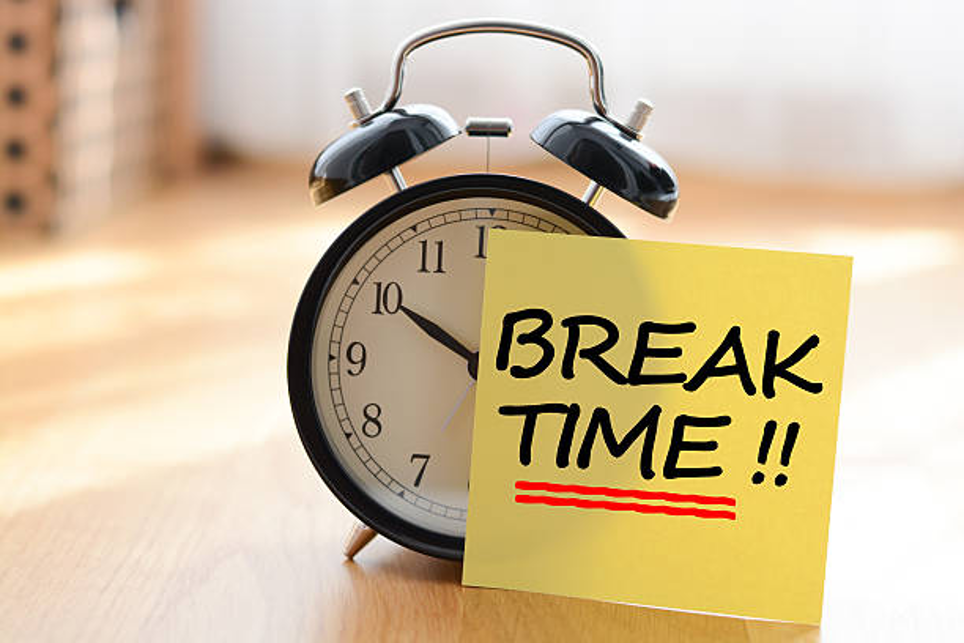 [Speaker Notes: 5 minutes]
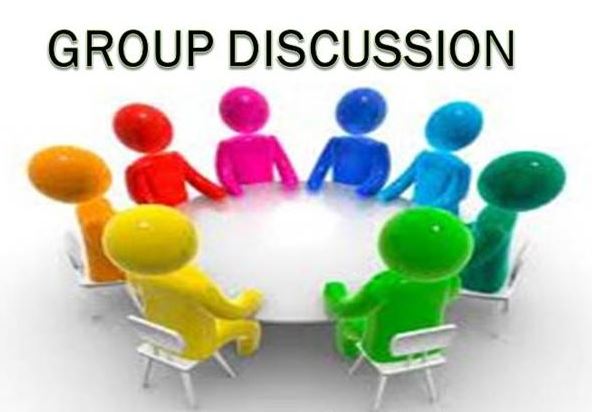 ROLES

Guide – keep on task, mix it up, time
Reporter – key points, insights, questions
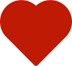 What should be your heart or disposition?

Looking for responses around:
Personal traits
States of being/Mindsets
Appetites & Attitudes
[Speaker Notes: Use the JamBoard – each group has its own. Go to http://www.tinyurl.com/C101-Civic-Heart - Use the JamBoard for your Group #.

We will take 10 minutes for this. Please make sure each group has a Guide to keep track of time and to make sure everyone has a chance to contribute, and a Recorder to take notes to the JamBoard – although all are welcome to add notes and images as the class progresses.]
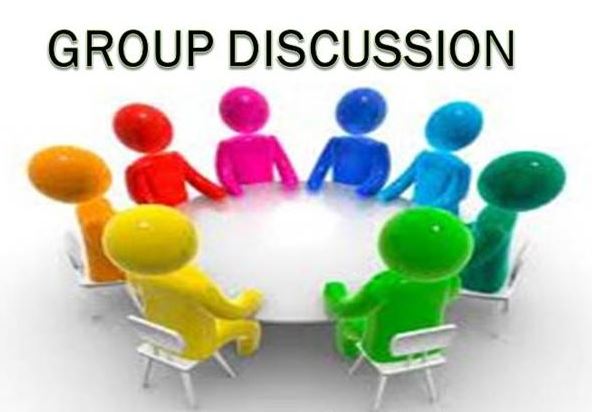 Report Back
Domain 1 – Civic Heart
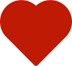 [Speaker Notes: Report back - 2 minutes per group]
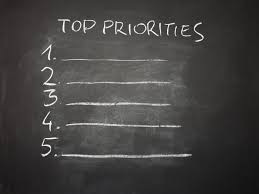 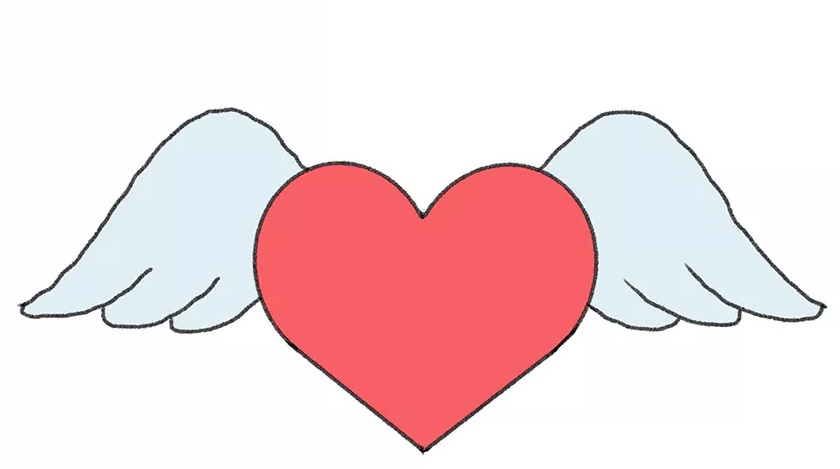 [Speaker Notes: Top 3 attributes of the Civic Heart?]
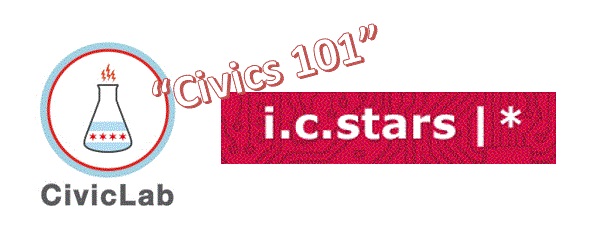 Next Class
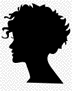 Civic Brain!